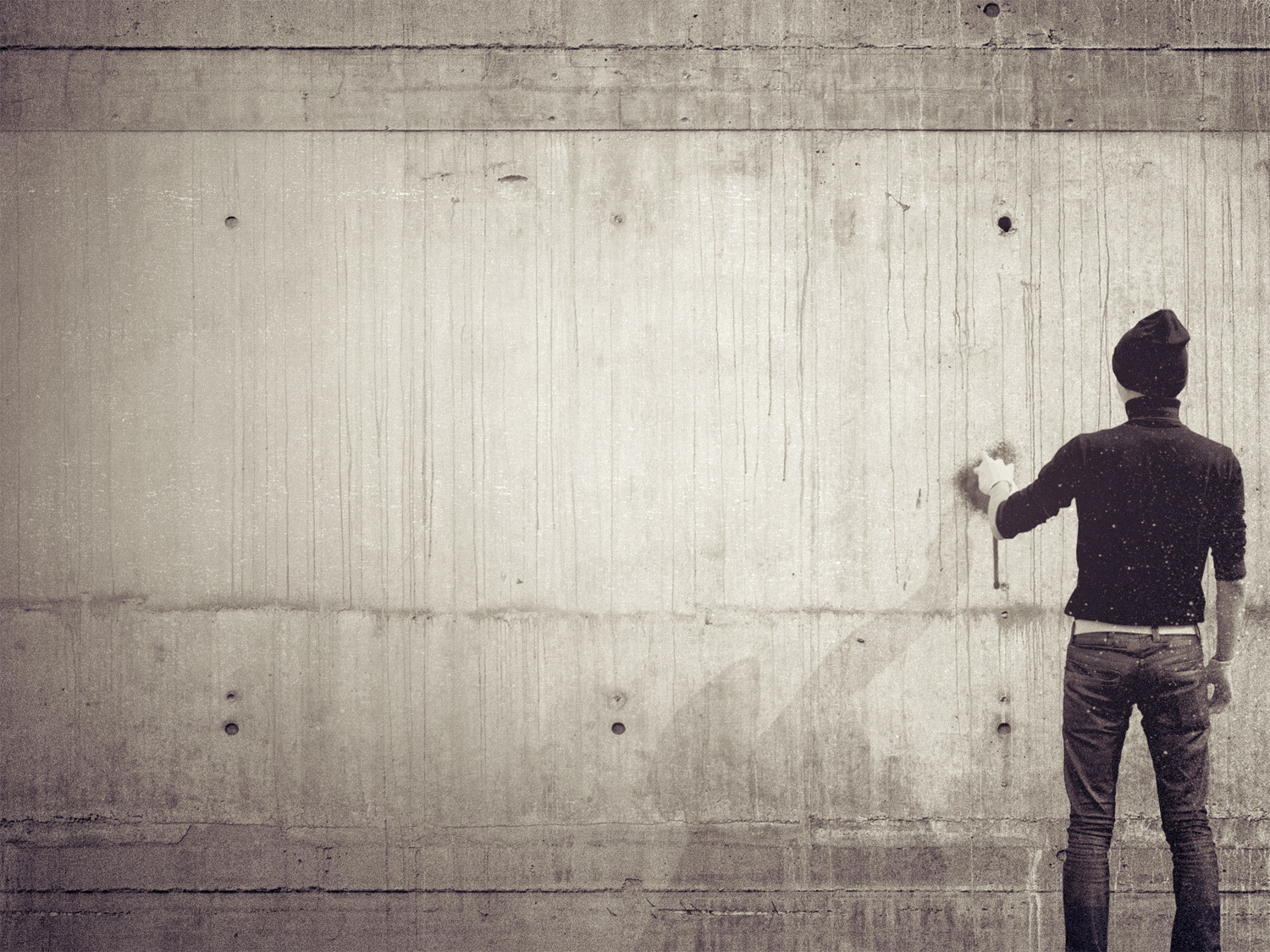 Ephesians 2:8–10
8For by grace you have been saved through faith. And this is not your own doing; it is the gift of God,  9not a result of works, so that no one may boast.  10For we are his workmanship, created in Christ Jesus for good works, which God prepared beforehand, that we should walk in them.
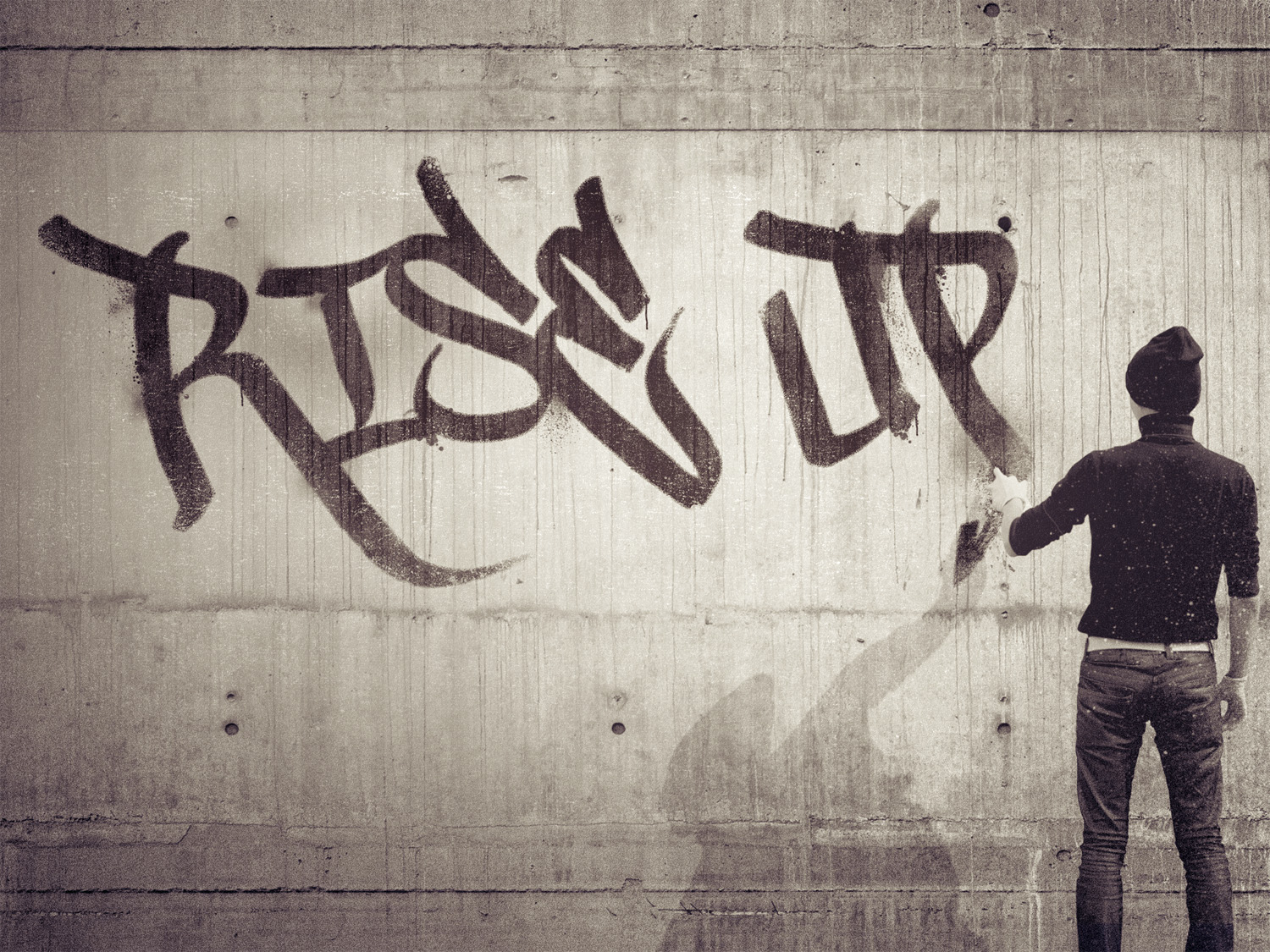 Our goal is to be able to walk.
Acts 3:2; 4:22
Ephesians 2:1–3, 8–10
Ephesians 4:1, 17; 5:2, 7–8, 15
James 1:15
Romans 6:16
We must respond by faith.
Acts 3:6–7, 16
Acts 22:16
1 Peter 3:21
We must see that God’s power does the healing.
Acts 3:16
Colossians 2:11–12
Philippians 2:12–13
We must walk like we have been healed.
Acts 3:8
Ephesians 2:1–5
1 Peter 4:3–4
We must not atrophy.
Ephesians 4:28
We must avoid returning to our old life.